FORMATION INITIALE DES CONSEILLERS ET DES MANAGERS DE CAREER CENTER
Module : Animation des services clés d’un Career Center : Accueillir, orienter et coacher les jeunes

Maitriser les outils de diagnostic
Appliquer les techniques de coaching individuel
objectifs de la formation
A l’issue de cette formation, vous aurez:

Comprendre comment accueillir, mettre à l’aise et donner confiance aux jeunes
Acquis des outils pour aider les étudiants dans leur démarche professionnelle
Compris quand orienter un étudiant vers un spécialiste (médecin, thérapeute)
Découvrir les principes sous-jacents des outils
Comprendre comment utiliser les outils de diagnostic disponibles en conseil de carrière
Tester et pratiquer les outils
Comment accueillir, mettre à l'aise et donner confiance aux étudiants
L’alliance de travail / rapport
Établir une alliance de travail constitue un moment essentiel dans la mise en place d’une interaction de conseil. 

Créer un lien de nature affective entre le conseiller et le jeune (celui-ci ressentant que le premier lui manifeste de l’empathie, qu’il « se soucie de lui ») 

Se mettre d’accord sur les objectifs visés et les moyens d’y parvenir.
https://www.youtube.com/watch?v=YOS9VnFUcAk
L’alliance de travail / rapport
Nécessaire à l’intervention 

Favoriser sa mise en place lors du début de l’intervention 

La maintenir et la restaurer tout au long du processus
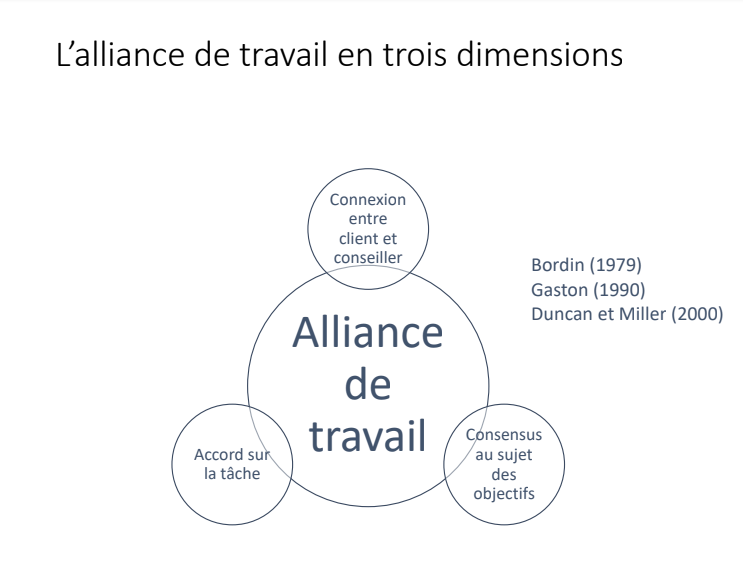 Processus de counseling de carrière en trois phases
Valider et explorer l'expérience 
◦Valider et explorer la dynamique vécue relative à la situation de la cliente ou du client.

◦Valider et explorer la perception subjective de la cliente ou du client quant à la dynamique vécue (se manifeste souvent par un besoin de maintenir et un espoir de changement qui semble difficile, voire impossible).

◦Créer une alliance de travail en fixant des objectifs et des tâches qui vont contribuer à l'établissement d'un lien émotif favorable à la prise de décision et à l'action.
Processus de counseling de carrière en trois phases

2. Clarifier et comprendre l'expérience 

◦Clarifier et comprendre l'expérience pluridimensionnelle relative à l'orientation/ réorientation, à l'insertion/ réinsertion, à l’adaptation/réadaptation.

◦Clarifier et reconnaître ses ressources et ses limites personnelles et environnementales par l'identification de ses intérêts, aptitudes, valeurs, besoins, croyances et de la dynamique de leurs tensions.

◦Identifier un objectif tolérable de changement.
Processus de counseling de carrière en trois phases

3. Concrétiser cette compréhension de l’expérience intersubjective par des options tolérables et intégrables

◦Identifier les enjeux et les risques relatifs à l'objectif de changement.

◦Valider et confronter des choix afin de retenir des options tolérables et intégrables.

◦Établir et concrétiser un projet réaliste, réalisable, tolérable et un parcours en formalisant un plan d'action qui s'appuie sur la mobilisation des ressources de la cliente ou du client tout en considérant ses limites.
Exemple de séance de conseil
Processus d'évaluation initiale/ 1er RDV
Identifier les enjeux/problématiques du jeune
Qu’est-ce qui vous amène au Career Center aujourd’hui ?
Obtenir une image claire de la situation du jeune, ses besoins, ses attentes et ses objectifs pour la séance
Utiliser le modèle de planification de carrière pour identifier dans quelle catégorie se situent les attentes du jeune :
Découverte de soi
Exploration de carrière
Prise de décision
Passer à l’action
Essayer de déterminer un point de départ, obtenir l’adhésion du jeune
EXEMPLES DE QUESTIONS POUR DÉBUTER LA SÉANCE
Qu‘est-ce qui t’amène à me consulter aujourd’hui?
As-tu déjà consulté quelqu’un pour ton choix de carrière par le passé?

Comment as-tu choisi ton programme d’études actuel?

Qu’est-ce que tu aimes et que tu n’aimes pas dans ton programme?

À quels métiers as-tu songé jusqu’à présent?

Quels métiers exercent tes parents? Tes frères et sœurs?

Comment te sens-tu à l’idée de choisir un métier?
Conseiller les jeunes ayant des problèmes de santé mentale soupçonnés
Définition du trouble mental
Affection cliniquement significative qui se caractérise par le changement du mode de pensée, de l’humeur (affects), du comportement associé à une détresse psychique ou à une altération des fonctions mentales 

(Organisation mondiale de la santé, 2001)
Plusieurs types de problématique de santé mentale
Généralement départagées en deux grands groupes soit :
  
Les problématiques de nature transitoire (épuisement professionnel, dépression situationnelle, anxiété, etc.); 

Les troubles graves (dépression majeure, schizophrénie, trouble bipolaire, trouble de personnalité limite, etc.).
Conseils de pratique :

Travailler en collaboration avec d’autres professionnels (associations, médecins ou autres)

Inciter la personne à reconnaître et à utiliser son pouvoir personnel 

Favoriser le développement de l’identité par des exercices sur la connaissance de soi

Mettre en valeur et nourrir les forces et le potentiel de la personne
Conseils de pratique (suite) 

Guider et accompagner la personne dans sa démarche plutôt que d’agir en tant qu’expert (reconnaître nos limites)  

Maintenir la souplesse des services afin de respecter le processus non linéaire de la réappropriation de pouvoir et de la réinsertion 

Se centrer sur la personne dans sa globalité et non sur sa problématique
Il est plus important de connaître la personne qui souffre d’une maladie que de connaître la maladie dont elle souffre. 

Hippocrate, vers 400 av. J.C.
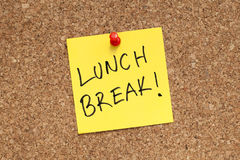 TEST- PERSONNALITE
Les tests de personnalité ont pour objectif, à travers un grand nombre de questions, de dresser un profil psychologique de la personne à partir de traits de personnalité. 

L’interprétation de ces tests est particulièrement délicate et requiert une formation très poussée ainsi qu’une solide expérience de l’entretien.
[Speaker Notes: LES TESTS DE PERSONNALITE concernent l’évaluation des caractéristiques individuelles 
impliquées dans l’orientation et le contrôle des conduites. Leur caractéristique principale est 
qu’il n’existe pas de “bonne réponse” ou « réponse justes » aux items.]
TESTS D’INTÉRÊTS OU DE VALEURS
Les tests d’intérêts ou de valeurs appréhendent les préférences qui vont motiver la personne, qui vont dynamiser ses traits de personnalité et l’aider à réaliser son potentiel intellectuel. 

Les grands tests d’intérêts portent sur le choix professionnel : intérêt pour les nombres, pour les objets, pour les personnes, intérêt scientifique, commercial, valeur sociale, esthétique, matérielle, etc. 

Ils sont particulièrement utiles pour choisir un métier ou une filière de formation.
RIASEC - Intérêts
Il existe de nombreux tests et questionnaires basés sur le RIASEC. En voici un disponible gratuitement en ligne.

www.monemploi.com/riasec
[Speaker Notes: Voir supports supplémentaires fiche formateur et classification métiers]
RIASEC / AFC Holland 

Avec ce test psychométrique, le conseiller peut mesurer les intérêts professionnels, les valeurs, le sentiment d’efficacité personnelle et la congruence de ces éléments avec l’emploi recherché. 
Le test permet une bonne connaissance de soi (valeurs, intérêt, aptitudes, etc.)
[Speaker Notes: Le choix de carrière que les individus effectuent sont le reflet de leur personnalité 
La satisfaction, la stabilité et le succès sur le plan vocationnel dépendent de la congruence entre la personnalité de l’individu et l’environnement dans lequel il travail]
PRINCIPES SOUS-JACENTS DES OUTILS
Quelques définitions et notions théoriques sur les « tests »…
[Speaker Notes: Définitions tirées de Jeanrie, C. (2012). MEV-1905: Conception et analyse de mesures psychologiques: Cours 1 : Introduction.]
PRINCIPES SOUS-JACENTS DES OUTILS
Toute mesure effectuée sur un objet de nature psychologique restera une estimation, plutôt qu’une vérité absolue puisqu’on ne peut connaître la forme véritable de l’objet de mesure.
[Speaker Notes: Il existe une multitude de tests et de  nombreux systèmes de classification ont été 
élaborés depuis le début du siècle pour ordonner cette multitude. Ces classifications peuvent 
reposer sur différents critères (types de personnes évaluées, ex: enfants/adultes ; la facette de la 
conduite étudiée , ex: connaissances, aptitudes, personnalité ; le mode d’administration, ex: 
individuel/collectif ; le cadre institutionnel de l’évaluation, ex: tests scolaires, professionnels, de 
recrutement...).]
TEST- QUALITE
Un test doit donner des garanties aux utilisateurs et il est possible d’en connaître le niveau de fiabilité 

En effet, par leur construction statistique, les tests se prêtent au calcul d’un certain nombre d’indices de qualité :
 • La sensibilité
 • La validité
 • La fidélité
[Speaker Notes: La sensibilité: C’est le pouvoir discriminant du test ; le test doit différencier les personnes les unes par rapport aux autres. 
La validité: Elle permet de vérifier que le test évalue bien ce qu’il est censé évaluer, c’est-à-dire le degré de pertinence des 
résultats du test par rapport à ce qu’il prédit.
La fidélité: Elle concerne les prévisions de la mesure, la confiance que l’on peut avoir dans le score obtenu par la personne.
Les études de fidélité permettent de quantifier la marge d’erreur.]
ACTIVITE :
Apprenons à nous connaitre !
RIASEC
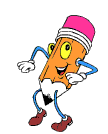 [Speaker Notes: Voir exemple guide « Activité RIASEC »]
QUESTIONS?
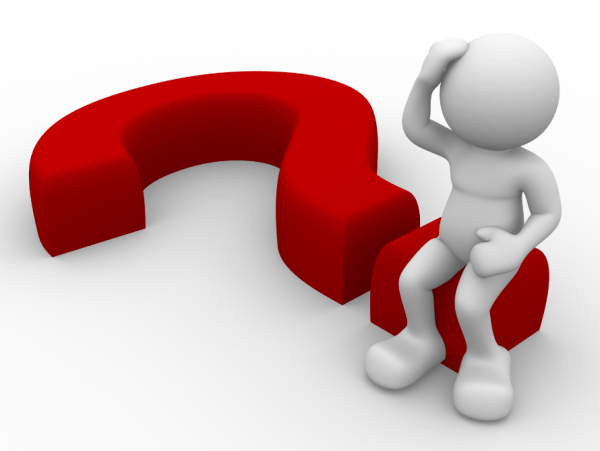 [Speaker Notes: Demandez s'il y a des questions.]
MERCI !